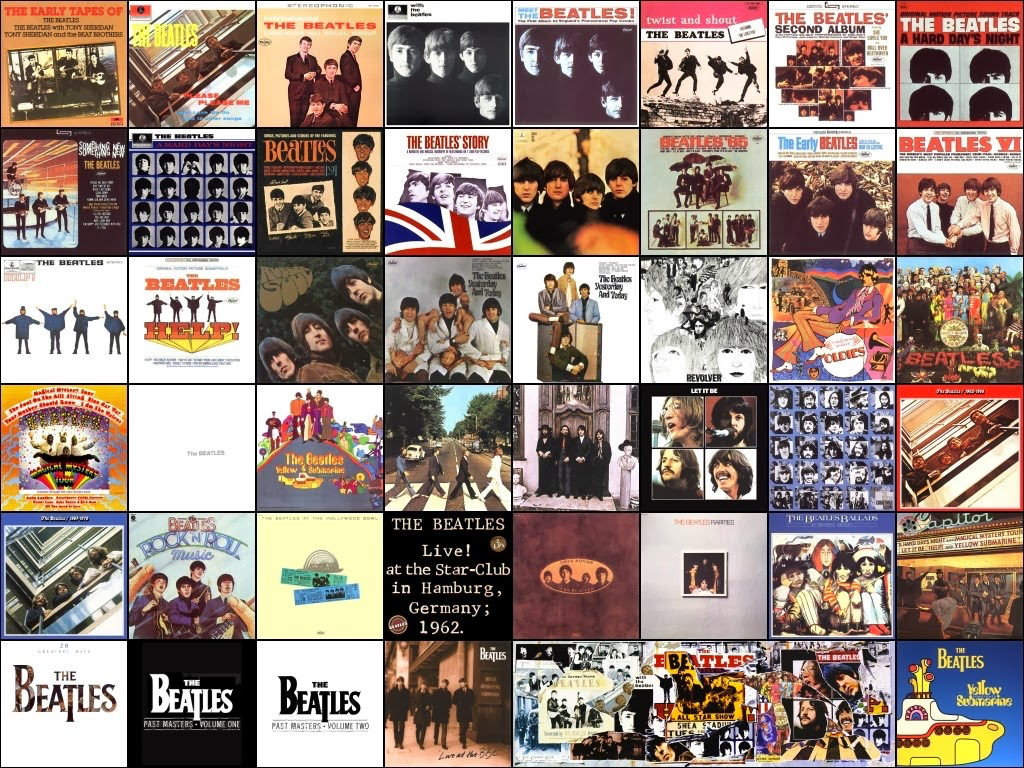 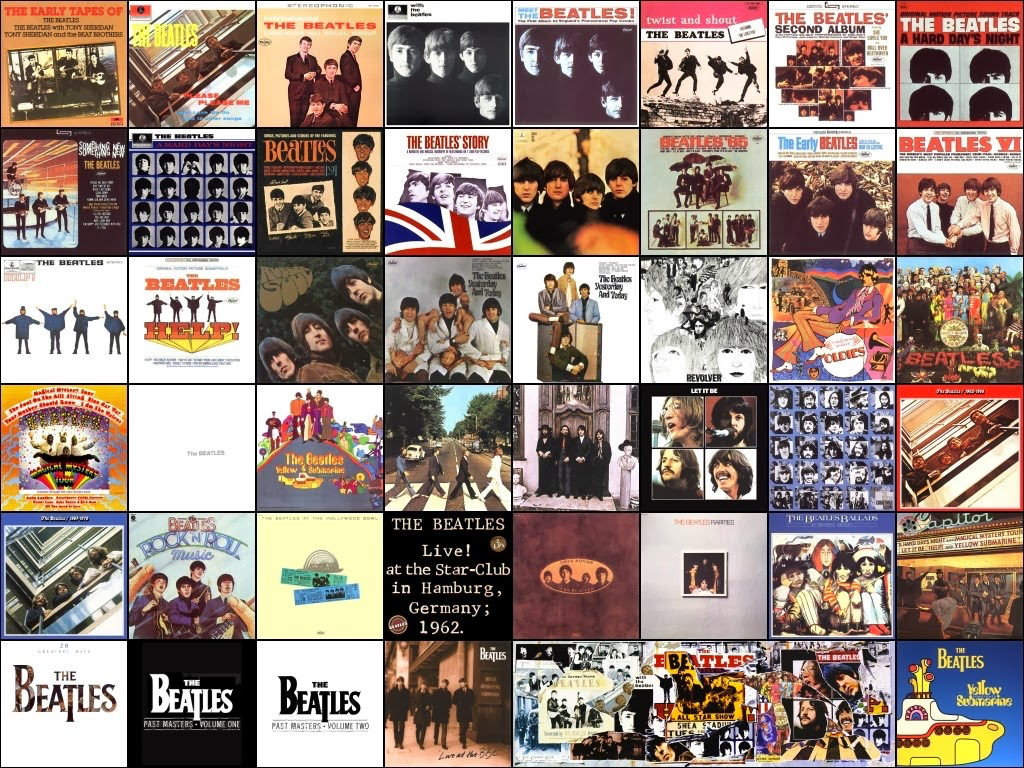 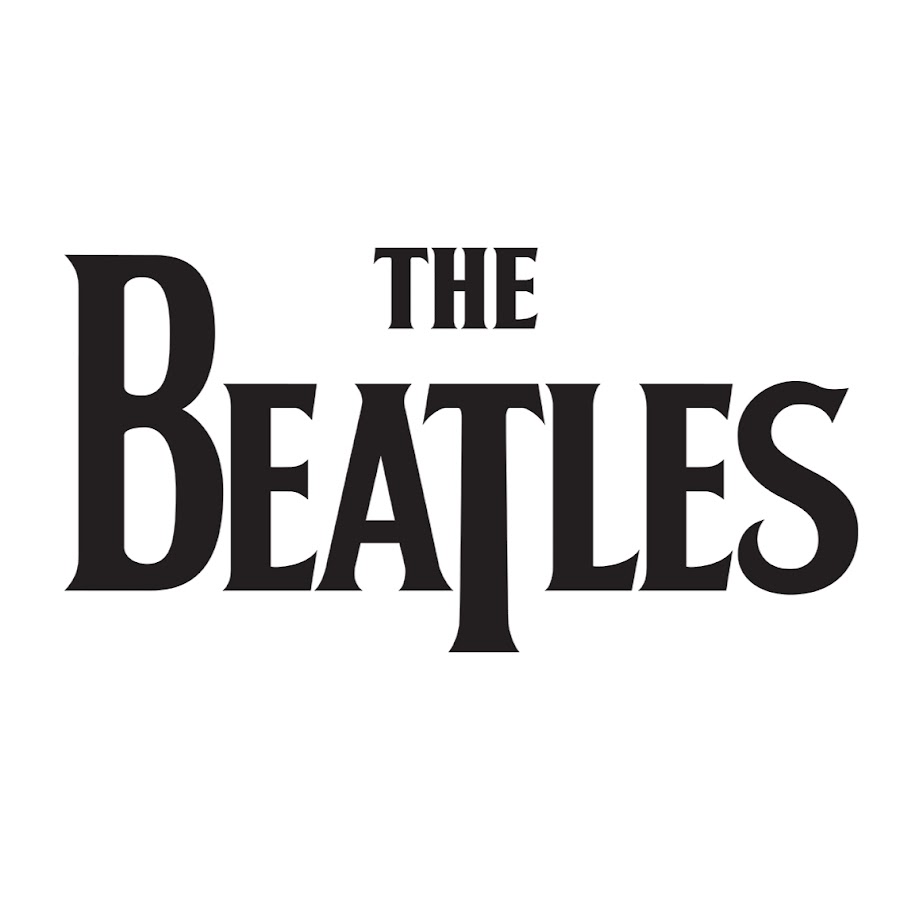 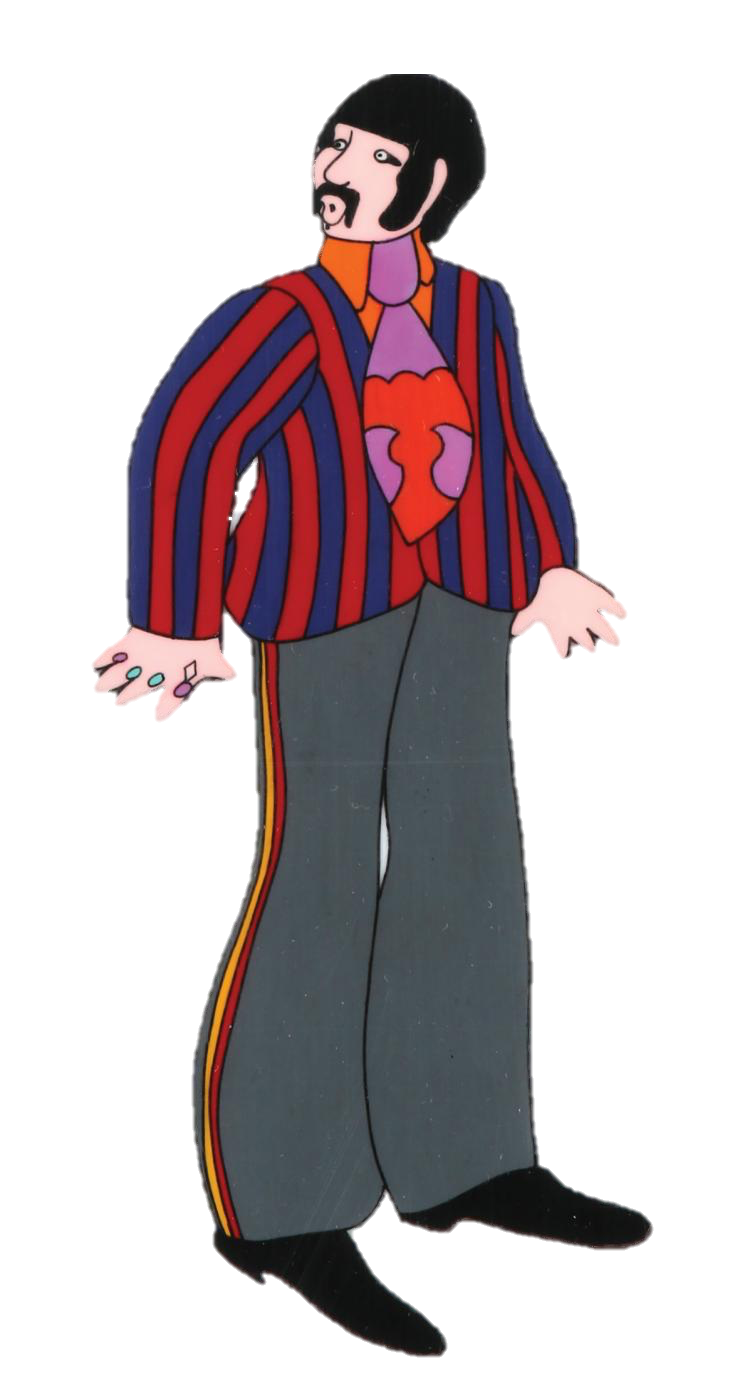 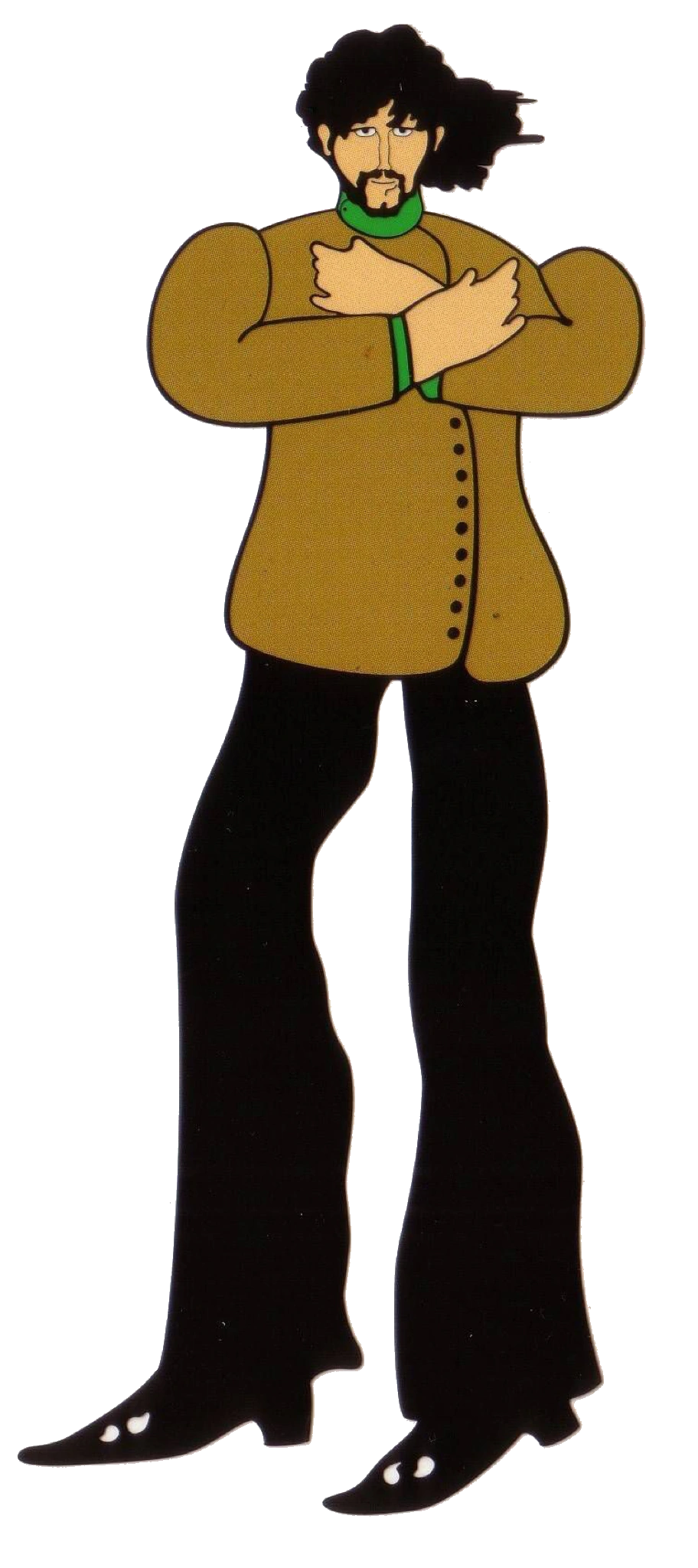 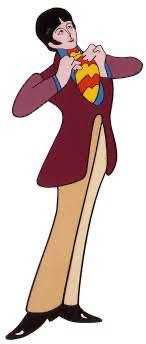 Early Life
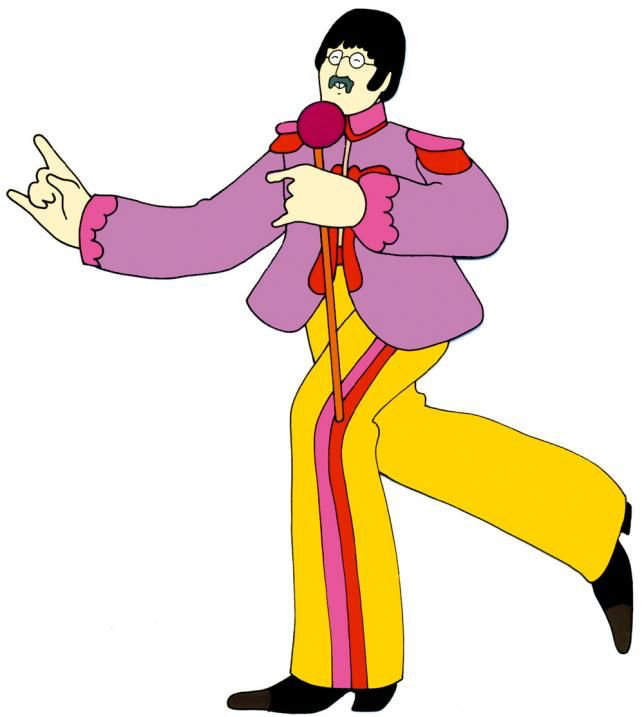 Beginning
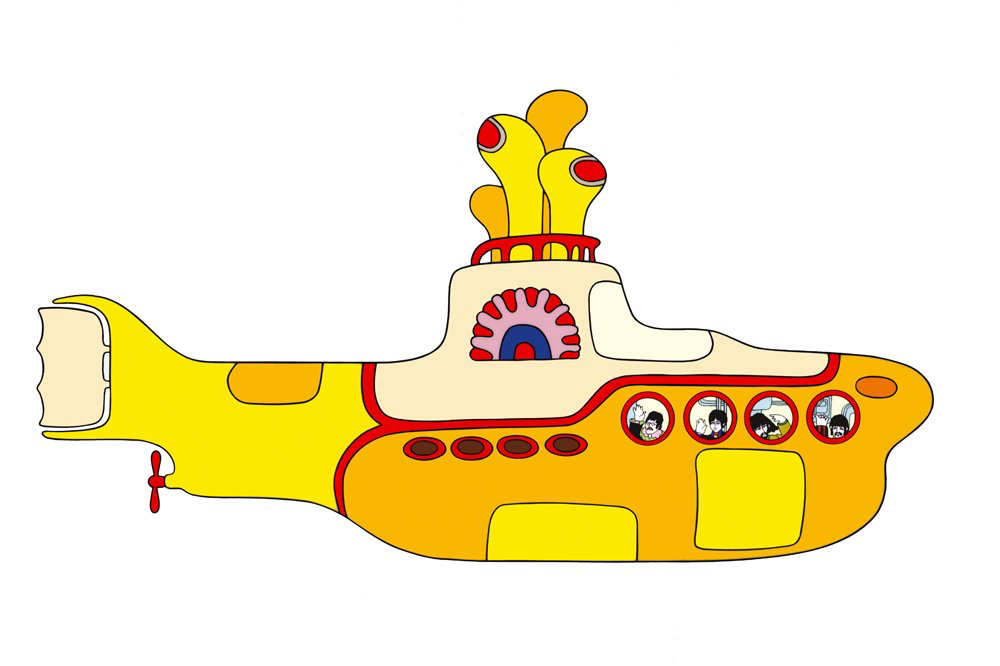 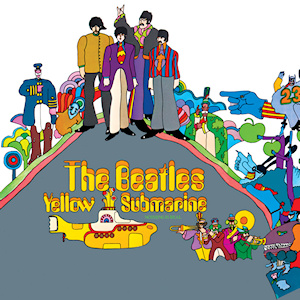 Memorable  Moments
Breakup
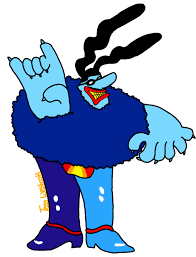 John Lennon
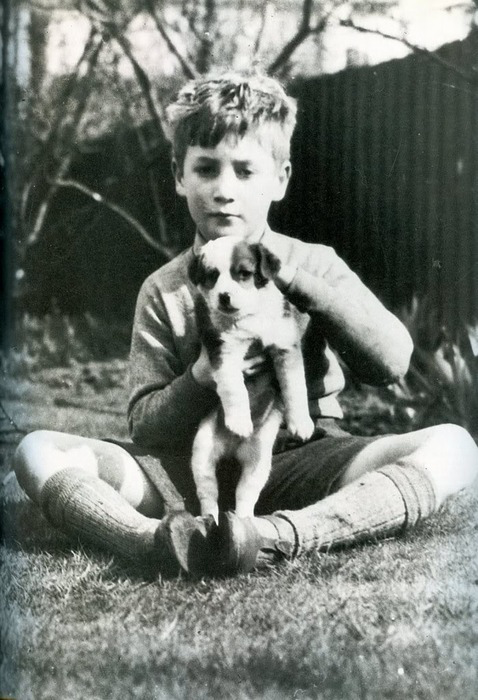 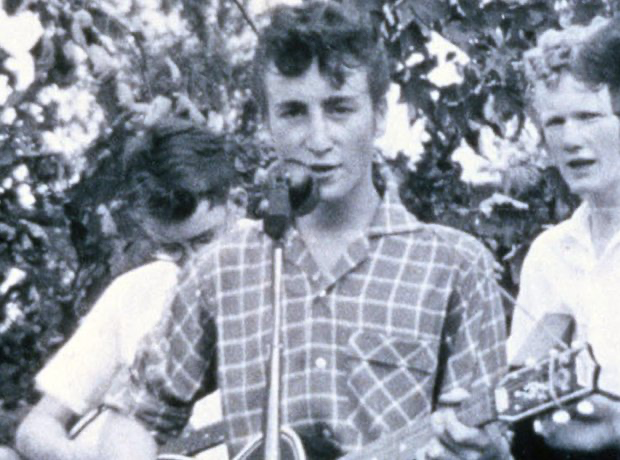 Born: October 9, 1940, in Liverpool, England
He was raised by his Aunt Mimi after his parents separated and his father left completely 
He remained close to his mother who taught him how to play the banjo and the piano as well as bought him his first guitar
In July of 1958, his mother was hit by a car and was killed 
As a child he got into trouble and did not do well in school
He enjoyed art and would draw grotesque figures and cripples
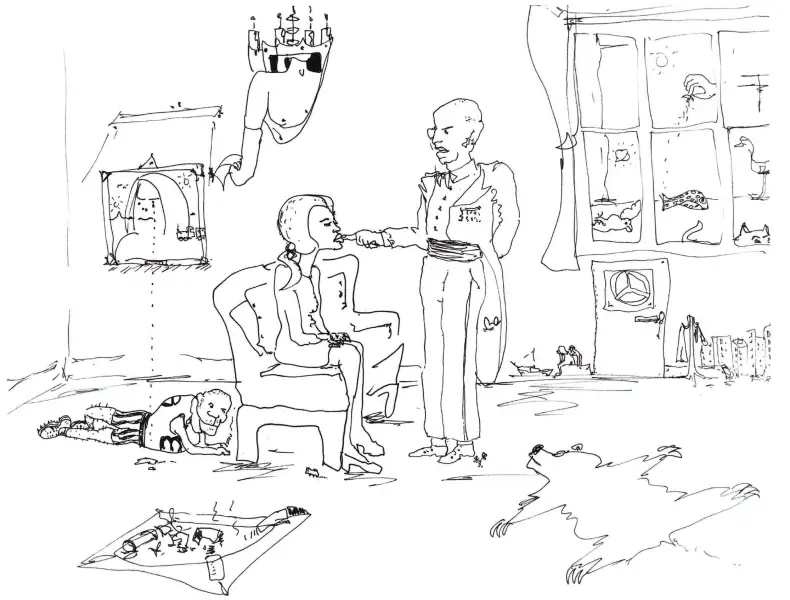 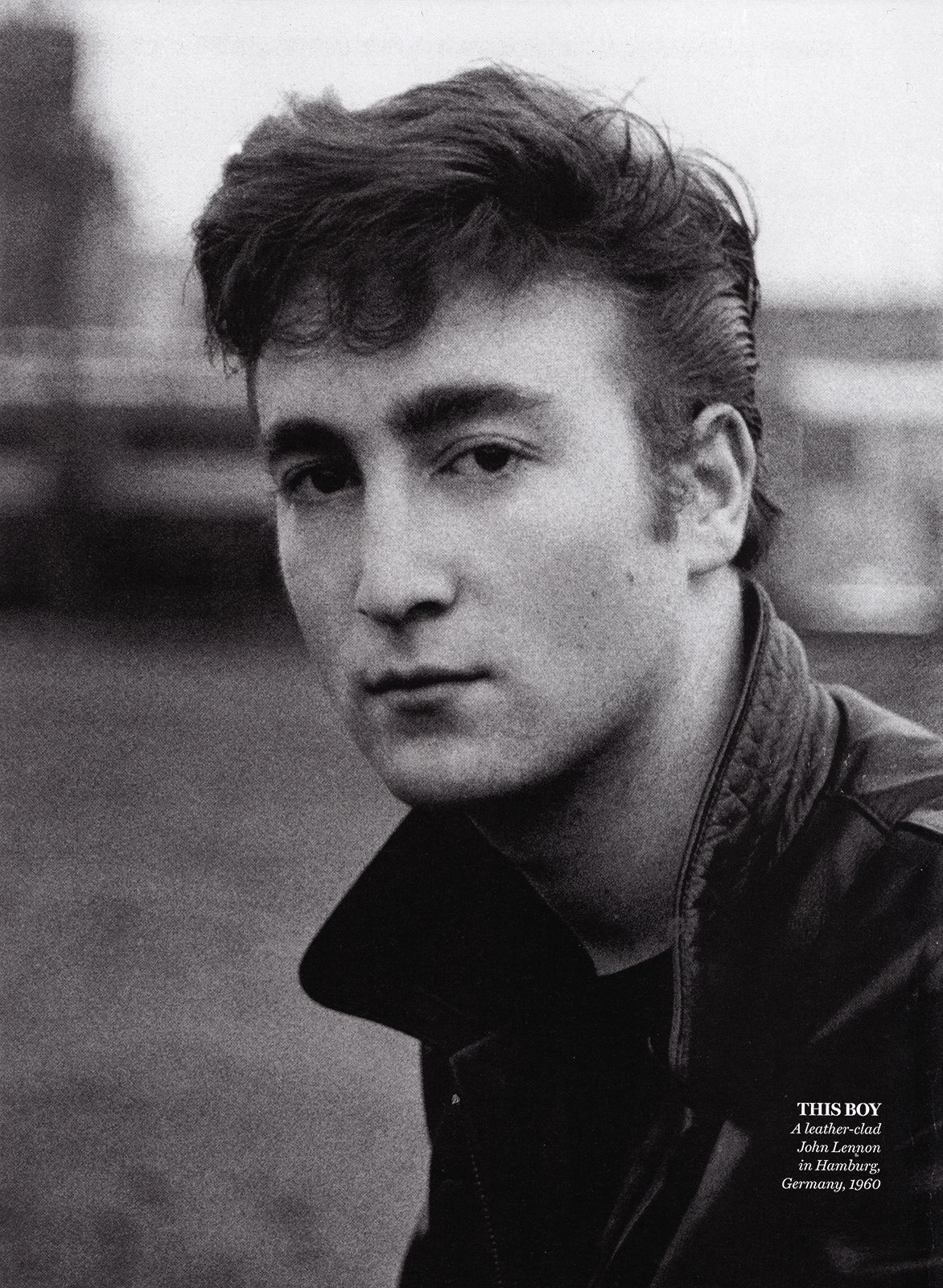 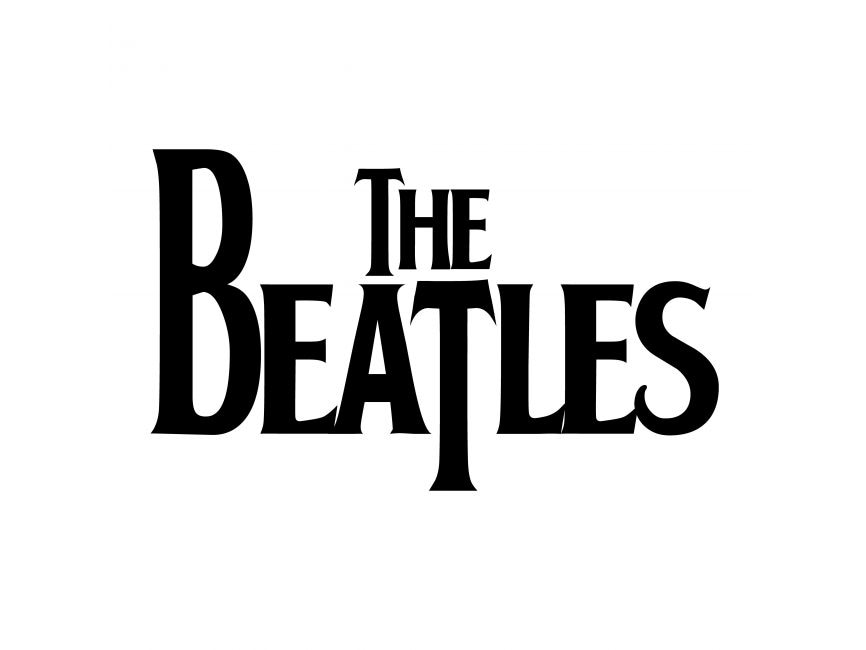 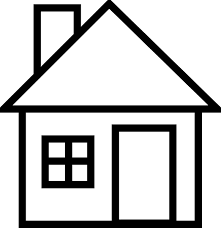 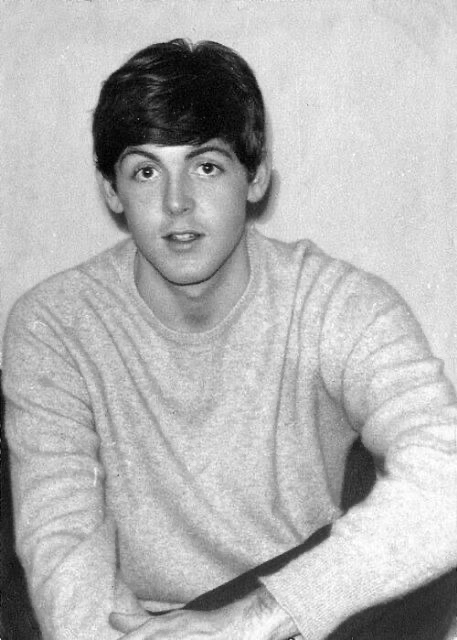 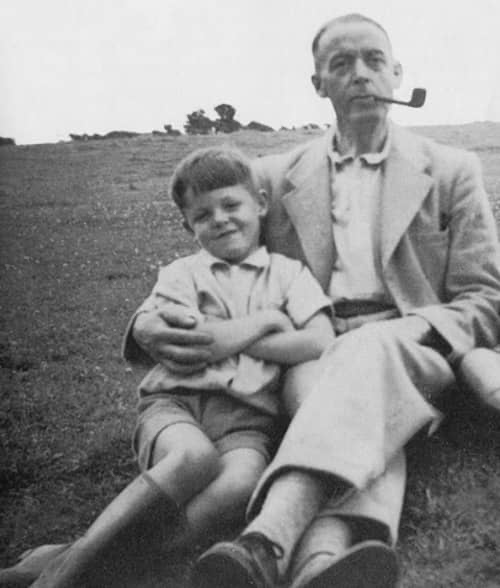 Paul McCartney
Born: June 18, 1942, in Liverpool, England
He grew up with his mother, father, and younger brother in a traditional working-class family  
His mother died of breast cancer in October of 1956, which influenced some his later songs  
His father was the leader of Jim Mac’s Jazz Band and their families often gathered around the piano while he played
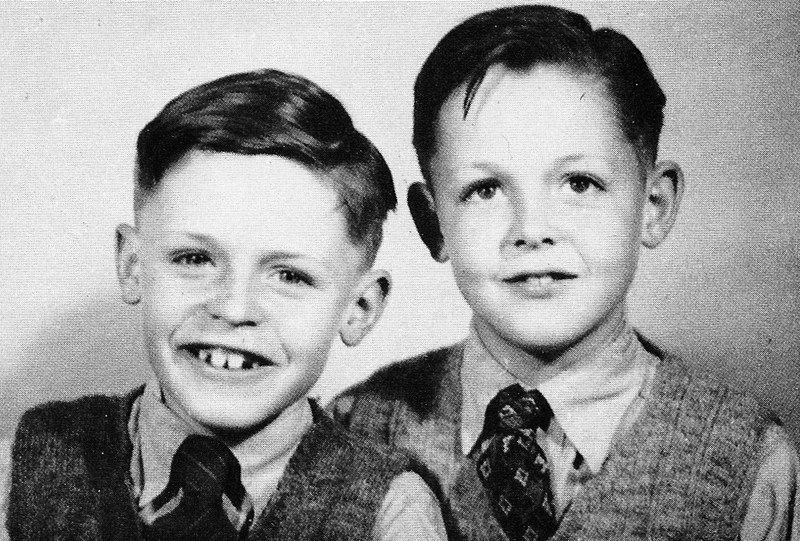 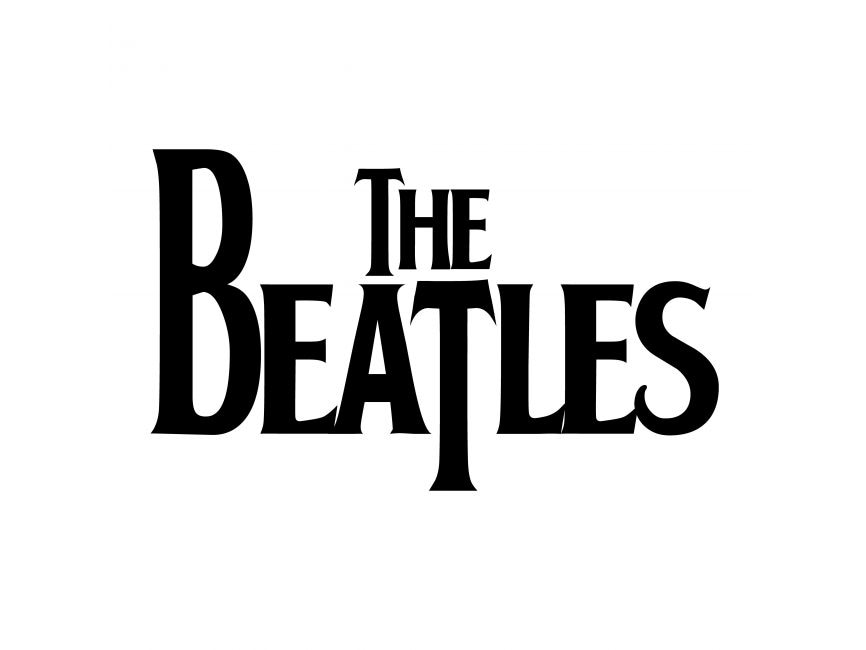 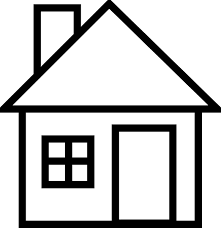 Ringo Starr
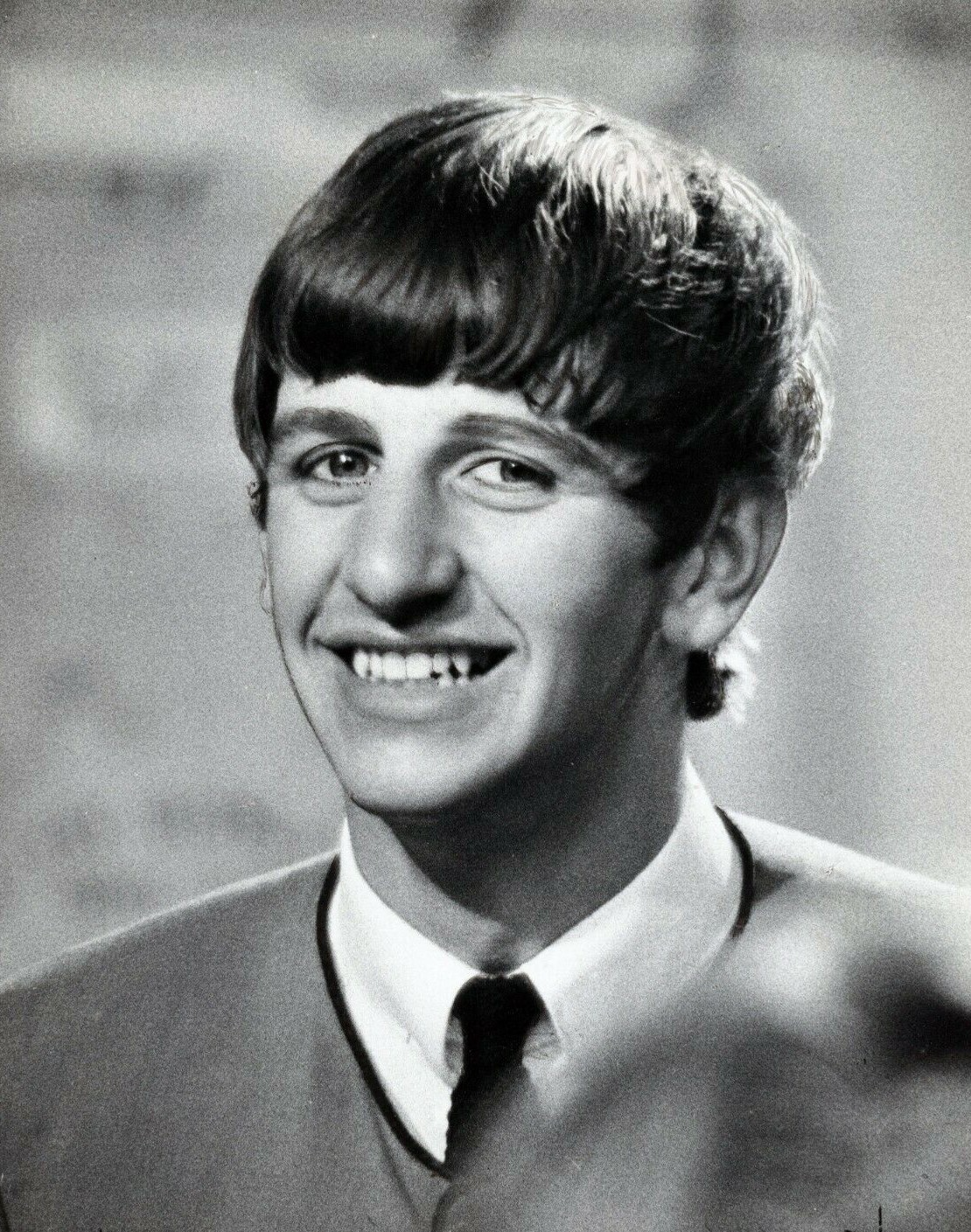 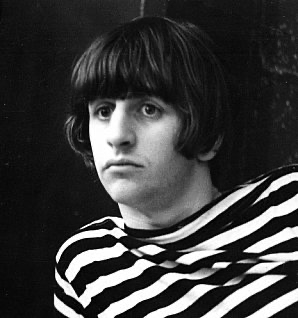 Born: July 7, 1940, in Liverpool, England
His actual name is Richard Starkey
His parents worked in a bakery and got divorced when he was a child
Starkey spent a lot of time in the hospital as a child when his appendix burst and then got a lung infection 
A healthcare worker introduced him to the drums when he was in the hospital 
When he got older, he became the drummer for a couple of different bands
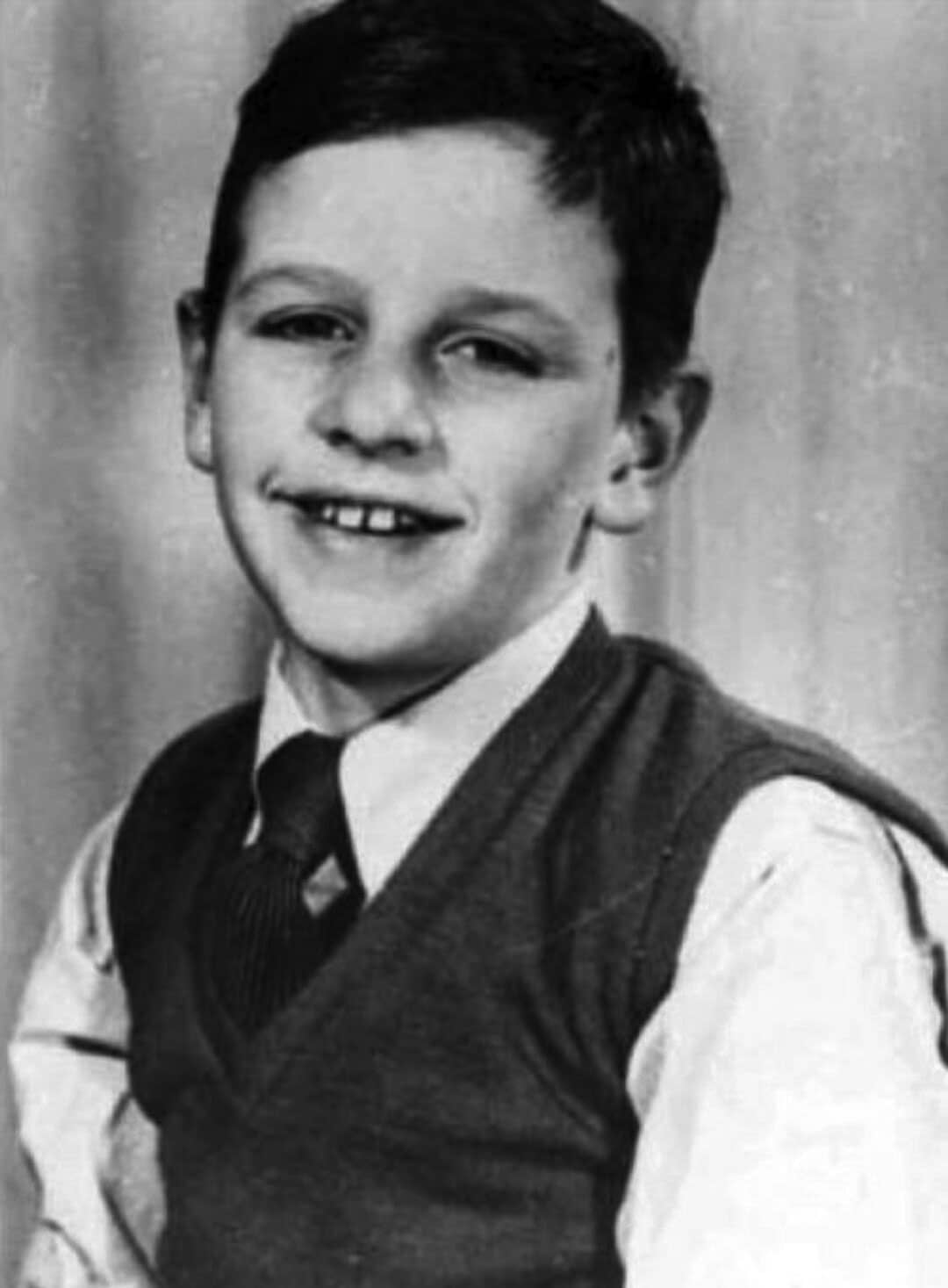 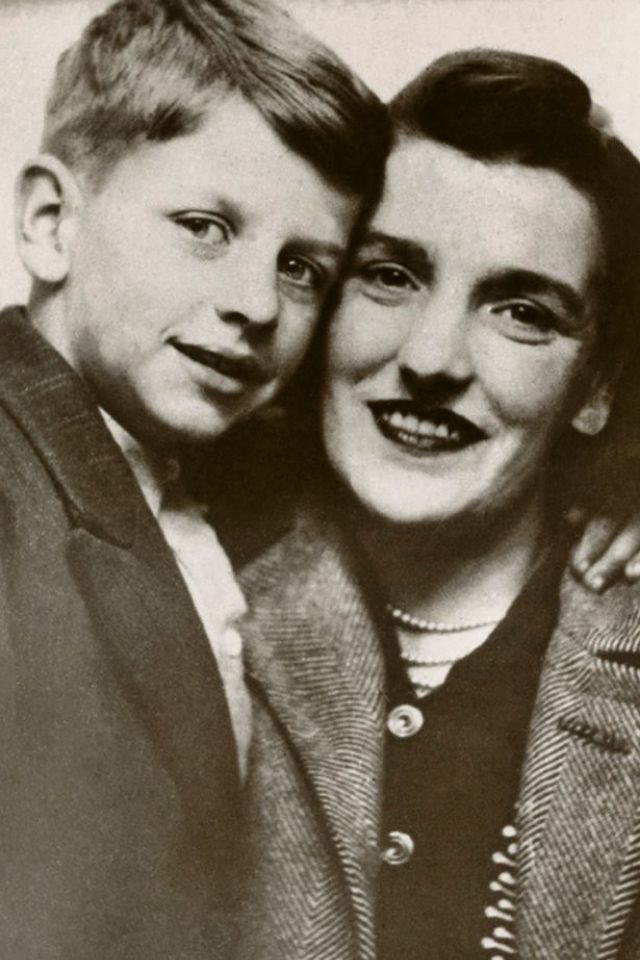 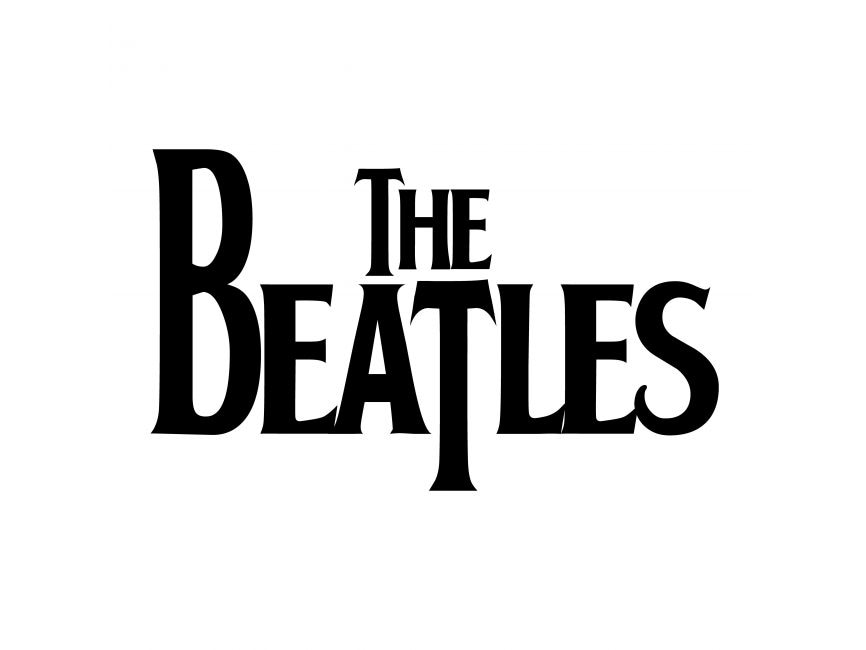 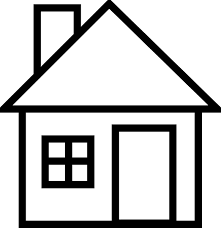 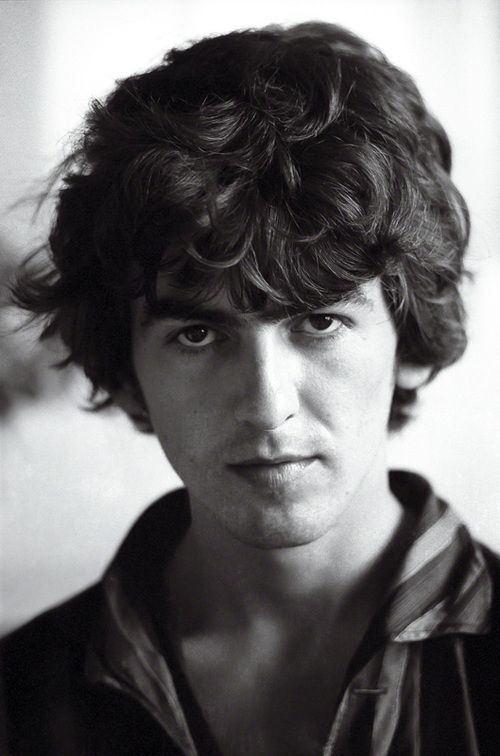 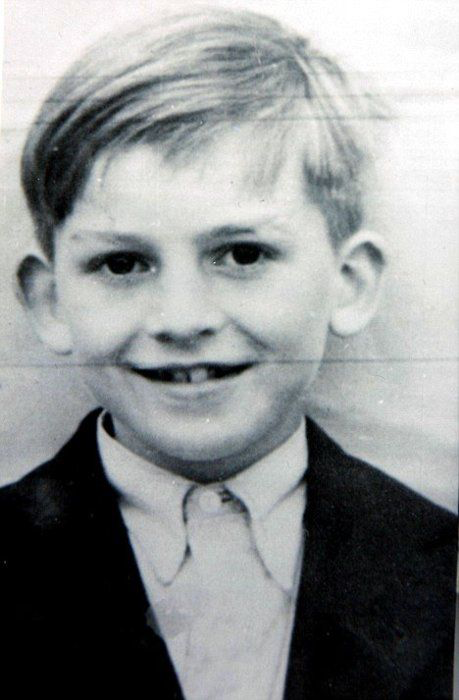 George Harrison
Born: February 25, 1943, Liverpool England 
Harrison was the youngest of four children in a working-class family 
His father was a steward in the navy while his mother was a grocery store clerk 
Harrison began playing guitar in secondary school
He later met Paul McCartney who asked him to join the Quarrymen, a band started by Lennon
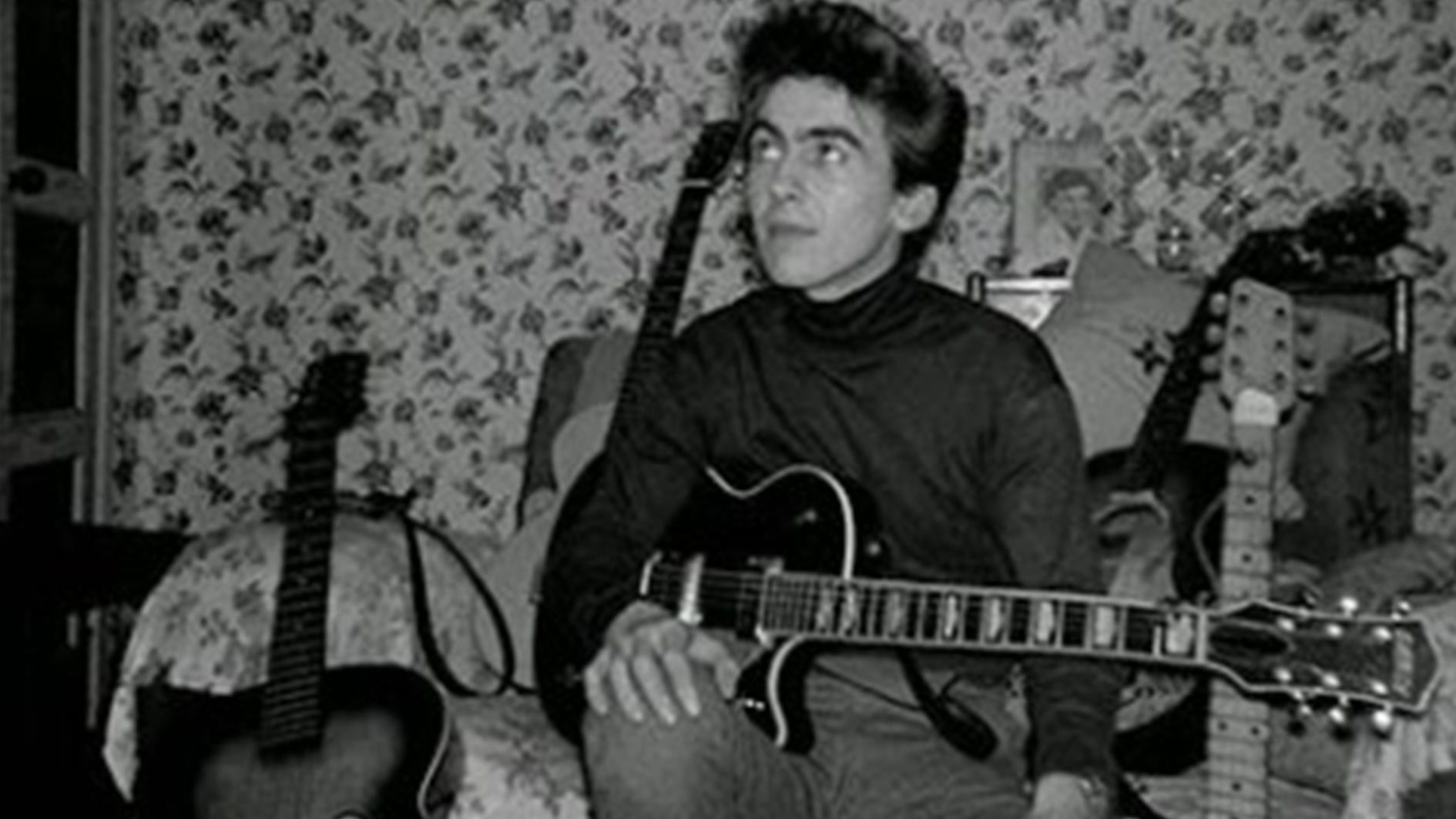 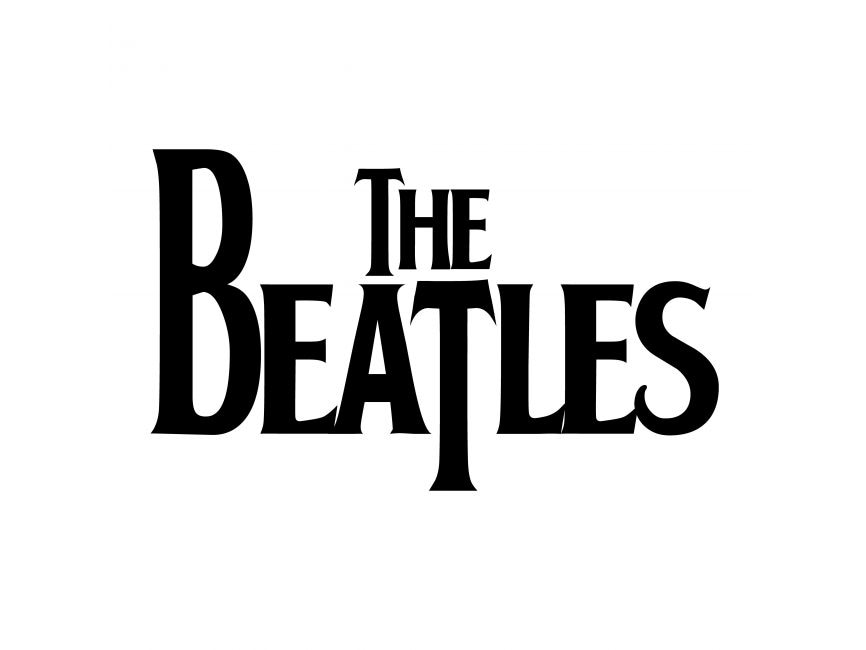 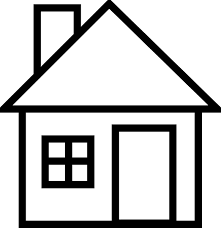 Beginning of The Beatles
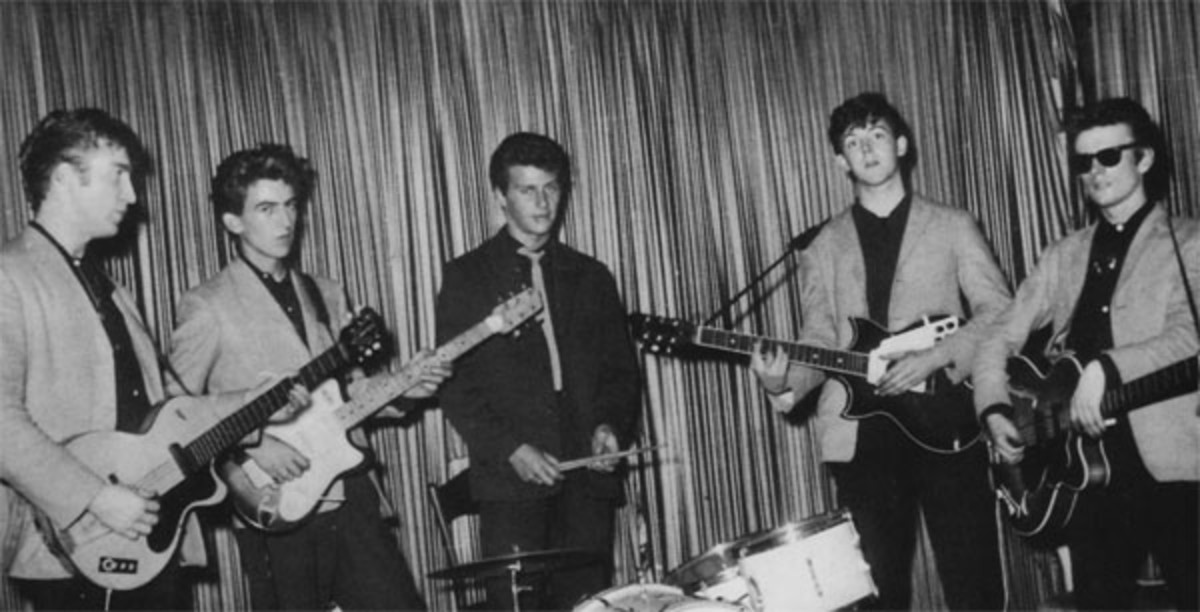 THE QUARRYMEN
A band started by Lennon with some his classmates in high school
It was named after their high school, Quarry Bank High School
It was a skiffle band (a type of folk music) that played at parties and school dances
In October of 1957, Paul McCartney joined the band 
In search of a lead guitarist, George Harrison, their friend from school joined
Ringo Starr later replaced the first drummer Pete Best
Starr sometimes subbed in for Best when he wouldn’t show up for gigs
Lennon, McCartney and Harrison changed the name from The Quarrymen to The Beatles in 1960
They wanted to have a bug related name; they were inspired by a band called ”The Crickets”
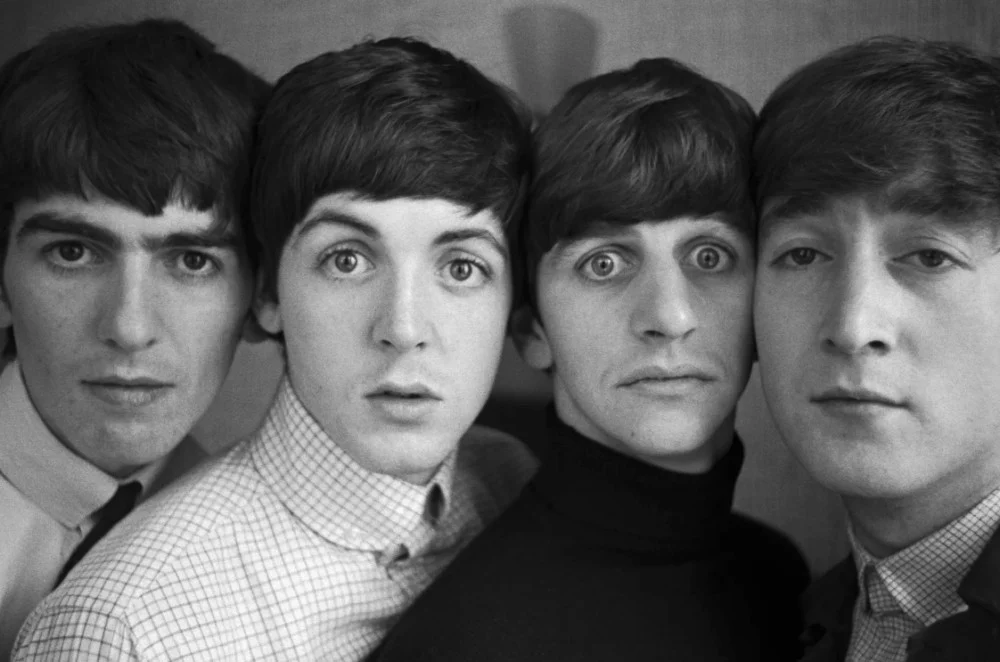 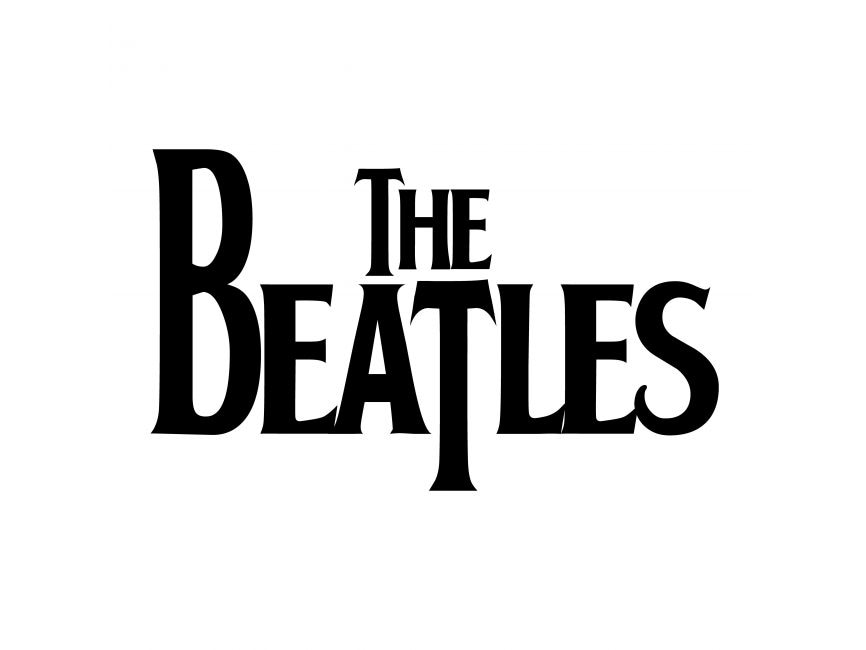 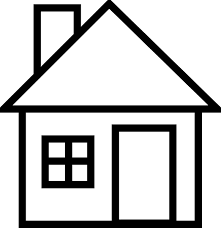 Memorable Moments
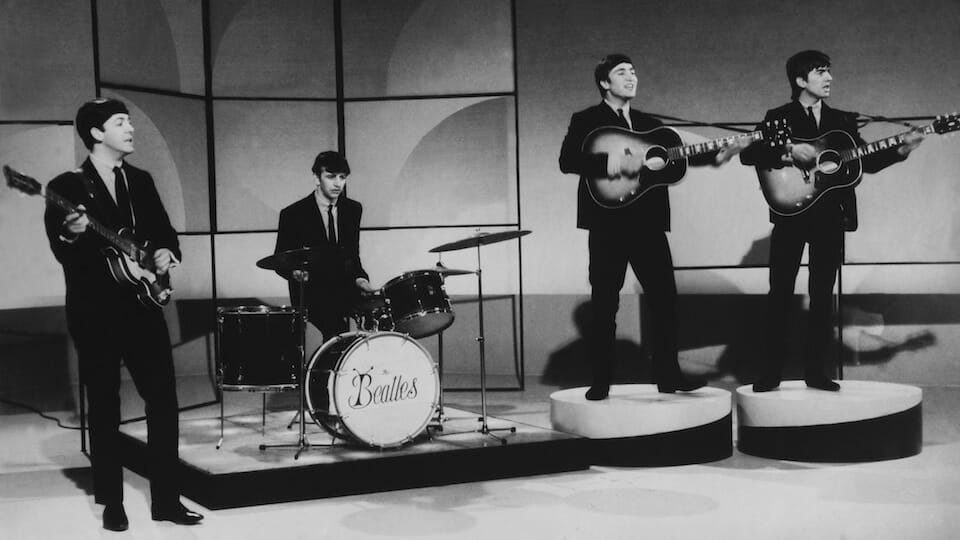 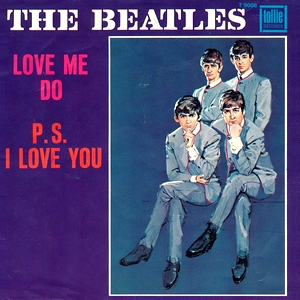 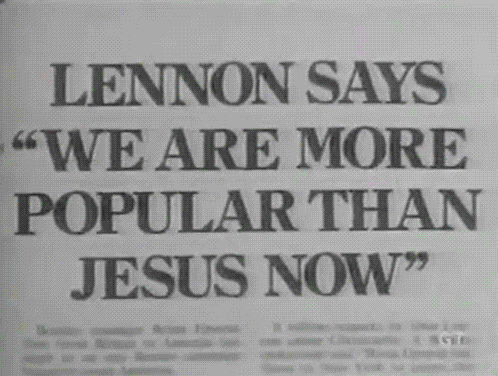 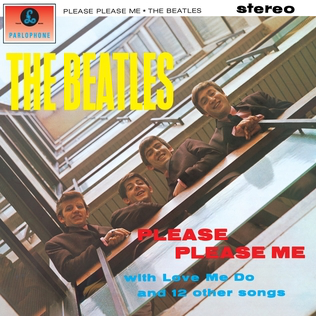 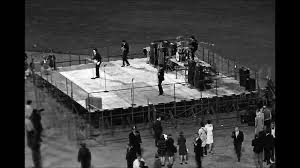 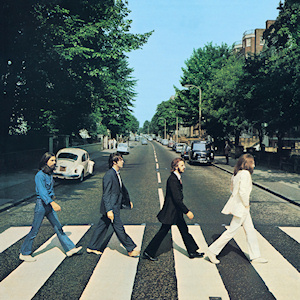 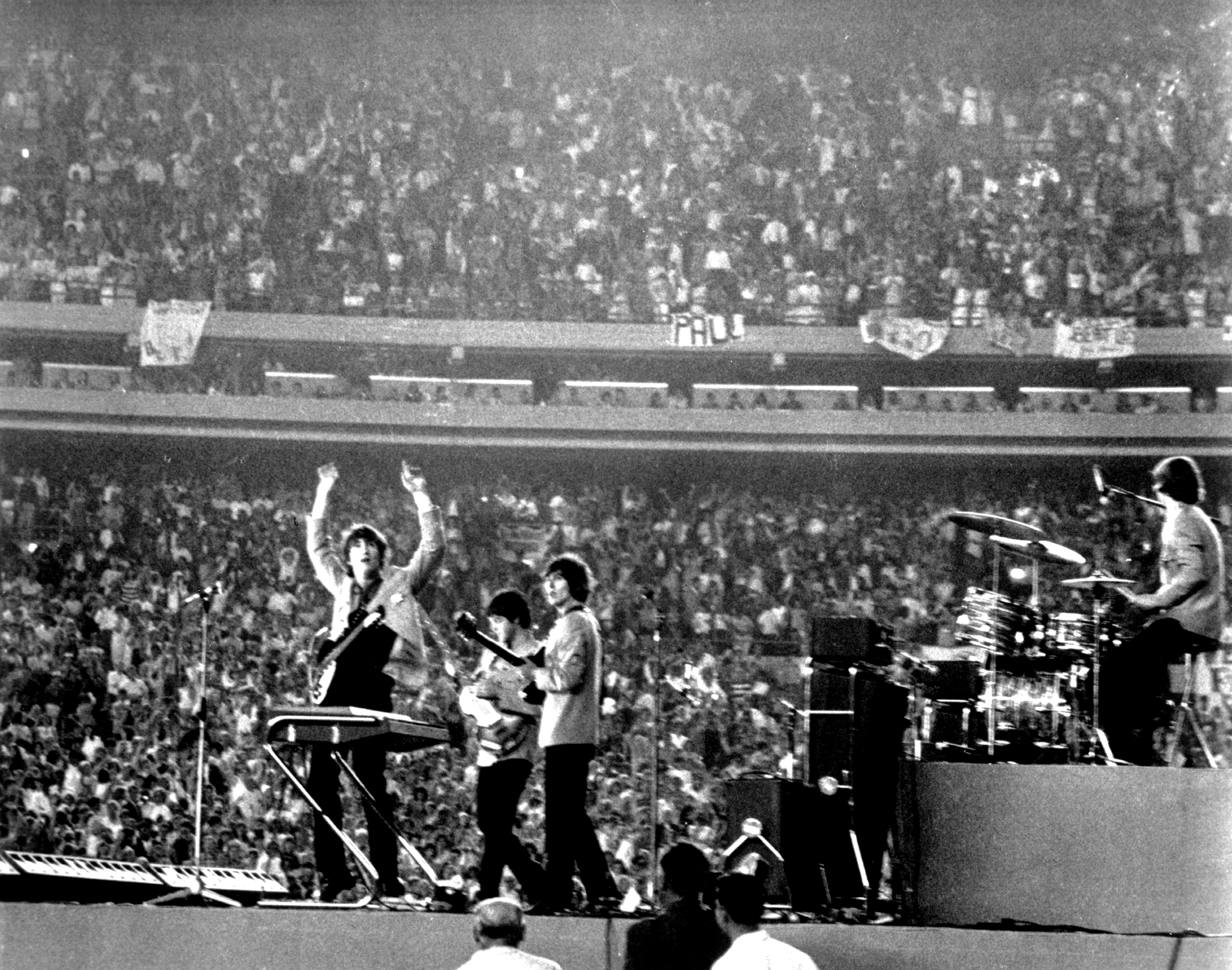 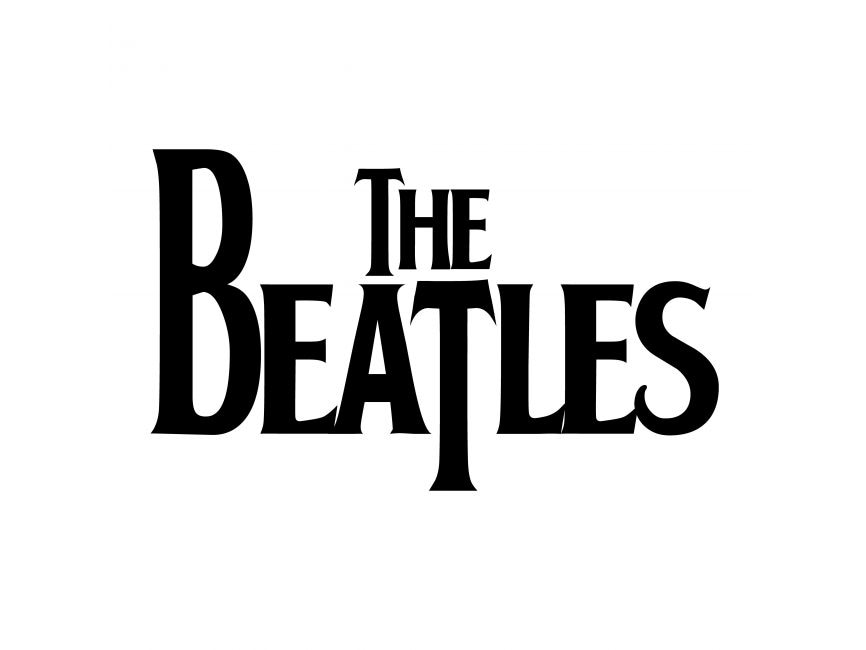 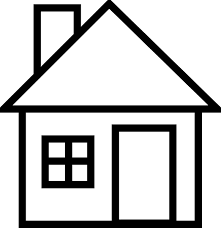 Breakup
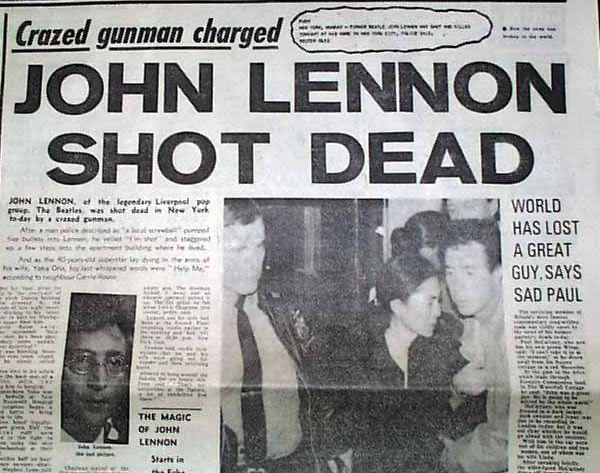 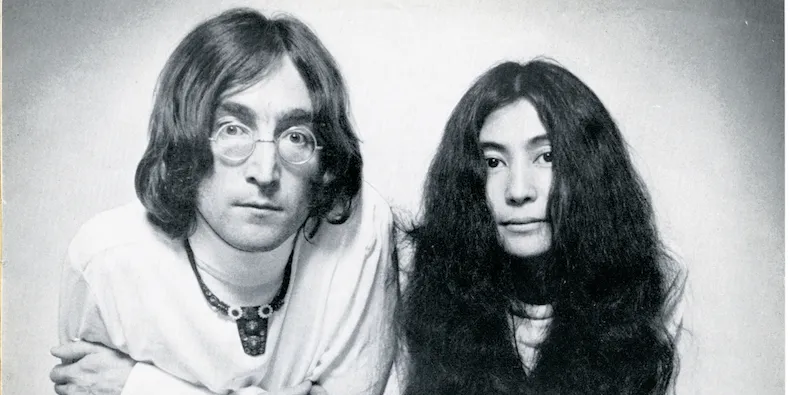 August 1967: Their manager, Brian Epstein, died of a drug overdose 
Epstein played a crucial role in the band financially and they argued about who should replace him
1968: Yoko Ono, Lennon’s girlfriend, was constantly at his side greatly influencing his music 
This caused many issues between the band members, and many believe she was a large reason the band broke up
September 20, 1969: Lennon announced he was leaving the band 
This was the same day The Beatles signed a deal with Apple Records which helped them financially
May 8, 1970: The Beatles released their famous single “Let it Be,” which they started recording before Lennon quit 
The relationships between the band members were very unstable and the band fell apart
December 8, 1980: John Lennon was shot and killed outside of his apartment in New York City
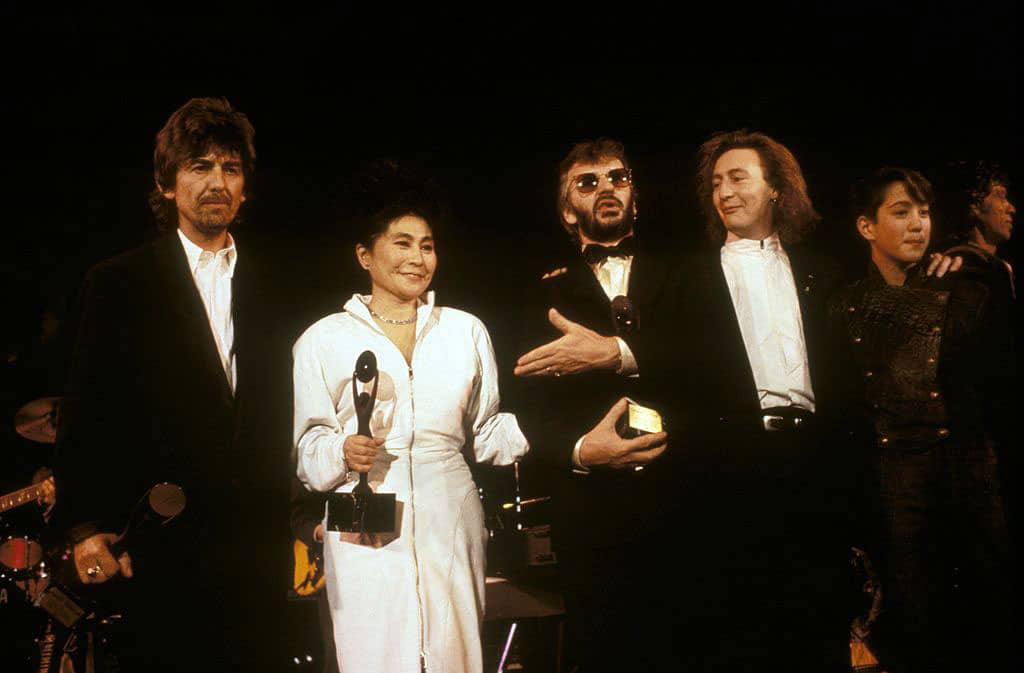 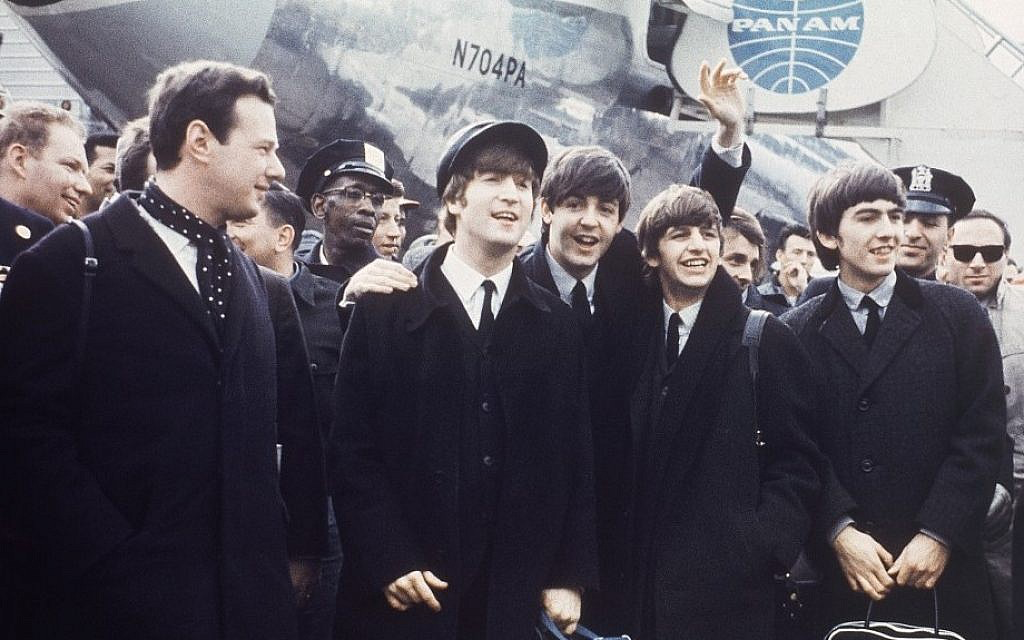 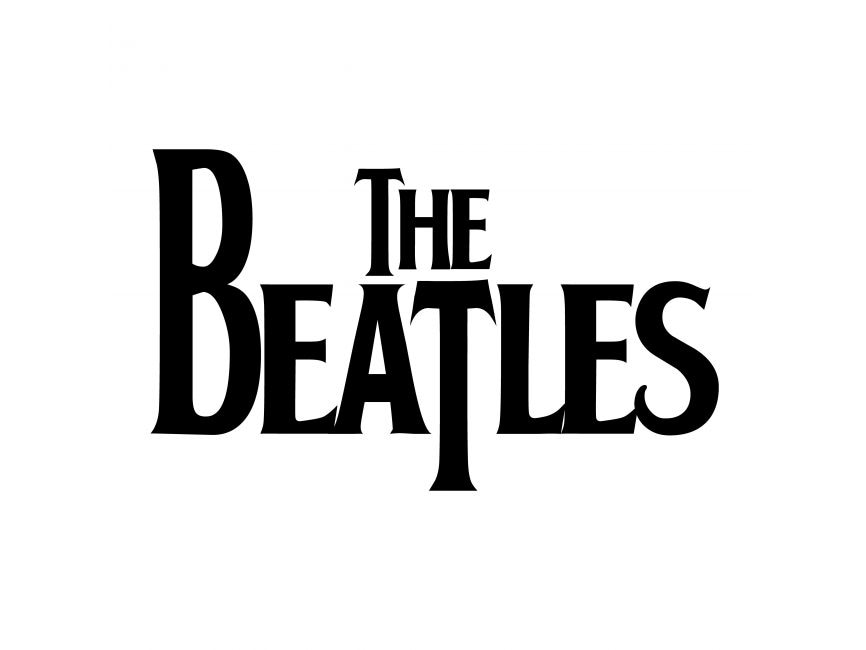 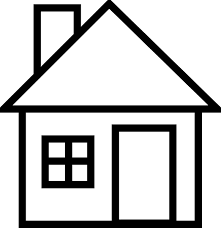 January 20, 1998: The Beatles got inducted in the Rock and Role Hall of Fame
Works Cited
Encyclopædia Britannica, inc. (n.d.). Paul McCartney. Encyclopædia Britannica. Retrieved May 11, 2022, from https://www.britannica.com/biography/Paul-McCartney 
John Lennon: The troubled beatle. Biographics. (2022, January 27). Retrieved May 11, 2022, from https://biographics.org/john-lennon-troubled-beatle/ 
A&E Networks Television. (2021, May 25). Paul McCartney. Biography.com. Retrieved May 11, 2022, from https://www.biography.com/musician/paul-mccartney 
Encyclopædia Britannica, inc. (n.d.). Ringo Starr. Encyclopædia Britannica. Retrieved May 11, 2022, from https://www.britannica.com/biography/Ringo-Starr 
Encyclopædia Britannica, inc. (n.d.). George Harrison. Encyclopædia Britannica. Retrieved May 11, 2022, from https://www.britannica.com/biography/George-Harrison-British-musician 
Daveliftongmail-Com. (2016, February 6). The day George Harrison joined John Lennon and Paul McCartney. Ultimate Classic Rock. Retrieved May 11, 2022, from https://ultimateclassicrock.com/55-years-ago-harrison-joins-quarry-men/ 
How did the beatles get their name? McCartney Times. (2019, August 5). Retrieved May 11, 2022, from https://mccartney.com/?p=14322 
25 most Memorable moments in beatles history. Yardbarker. (2020, March 31). Retrieved May 11, 2022, from https://www.yardbarker.com/entertainment/articles/25_most_memorable_moments_in_beatles_history/s1__24772124#slide_13 
Wood, S. (2021, November 24). Why did the Beatles break up? History.com. Retrieved May 11, 2022, from https://www.history.com/news/why-did-the-beatles-break-up